PDO Second Alert
Date:07/08/2023     Incident title: HiPo#32    Pattern: MVI 		Potential severity: C4P Activity: Heavy Vehicle driving
Target Audience: Drilling, Logistics, Operation & Construction
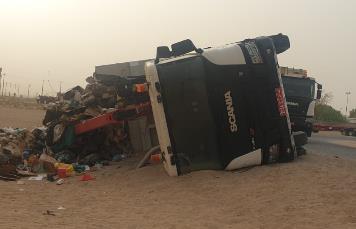 What happened?
The tasks was to transport waste to the landfill from the staging point using the Hook loader Truck. The 30 cbm open top container was loaded the evening before, then driven as loaded for 6 km to a parking space behind Renaissance PAC in Fahud. The next morning the team started their journey at 06:39 am. After approximately 0.8 km of driving, at 06:43 am the hook loader Truck overturned while taking a turn. The Driver sustained no injury, the helper sustained a small cut injury on his elbow.


Why it happened/Finding :

Failure to judge the angle of the turn
Overcorrection of the driving direction
Failure identify road hazards (road direction, unstable ground at the edge of the road.

Your learning from this incident…


Do you ensure proper planning before starting the task? 
Do you ensure daily Drivers Fitness (alert, focused, etc.)?
Do you discuss potential road hazards of commonly used routes?
Do Drivers feedback road hazards observed during Journey Close out to the SJM?
Ensure you are driving with full attention, even if the road is well know to you
Approx. 1 m height difference
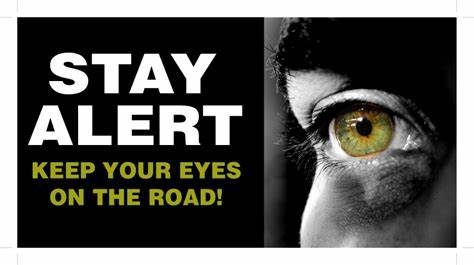 Always focus on the road and the road conditions
[Speaker Notes: Ensure all dates and titles are input 

A short description should be provided without mentioning names of contractors or individuals.  You should include, what happened, to who (by job title) and what injuries this resulted in.  Nothing more!

Four to five bullet points highlighting the main findings from the investigation.  Remember the target audience is the front line staff so this should be written in simple terms in a way that everyone can understand.

The strap line should be the main point you want to get across

The images should be self explanatory, what went wrong (if you create a reconstruction please ensure you do not put people at risk) and below how it should be done.]
Management self audit
Date:07/08/2023     Incident title: HiPo#32    Pattern: MVI 		Potential severity: C4P Activity: Heavy Vehicle driving
As a learning from this incident and ensure continual improvement all contract managers must review their HSE risk management against the questions asked below
Confirm the following:


Do you have a pro-active drivers counselling program in place, even if drivers are in RAG green band?
Do you have reviewed the geo-fenching settings in your IVMS for roads daily used by your drivers?
Do you ensure drivers report back to JM any potential hazards they have identified during the trip?
Do you close out all Journeys in a two-way communication?
Do you execute 7 Pillar Audits on your sub-contractors Driving performance?
Do you have a system in place to identify potential road Safety hazards?
Do you have a system in place to fight complacency on repetitive routes?


* If the answer is NO to any of the above questions please ensure you take action to correct this finding
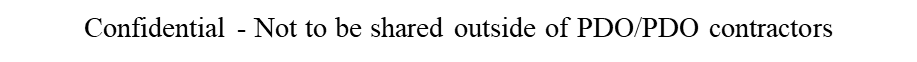 [Speaker Notes: Ensure all dates and titles are input 

Make a list of closed questions (only ‘yes’ or ‘no’ as an answer) to ask others if they have the same issues based on the management or HSE-MS failings or shortfalls identified in the investigation. 

Imagine you have to audit other companies to see if they could have the same issues.

These questions should start with: Do you ensure…………………?]